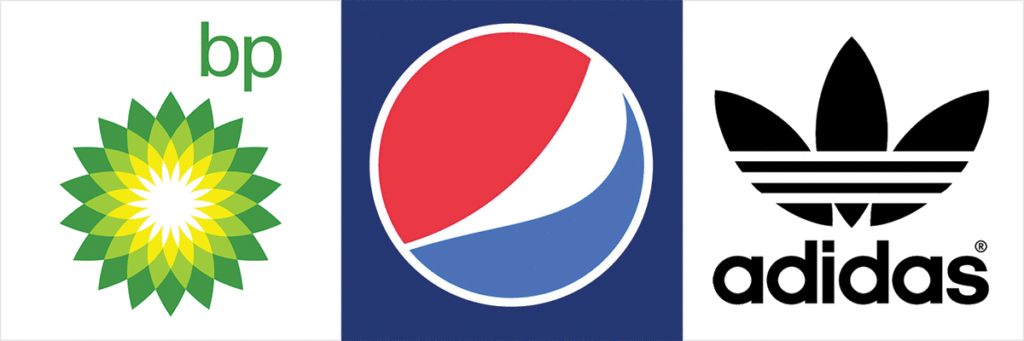 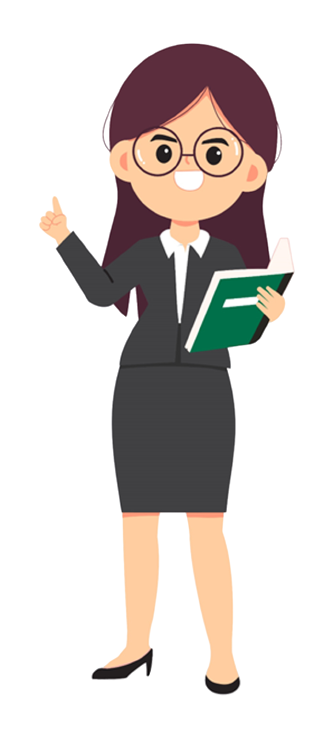 โลโก้ คืออะไร
By Miss.pensri kathinthip
โลโก้ คือ เครื่องหมาย ตรา หรือสัญลักษณ์ทางการค้า ที่ผ่านการออกแบบกราฟิกเพื่อสร้างเอกลักษณ์ แก่สินค้า บริการและกิจการของตนเอง โดยการออกแบบจะต้องสอดคล้องกับผลิตภัณฑ์ มีเอกลักษณ์ และจดจำได้ง่าย
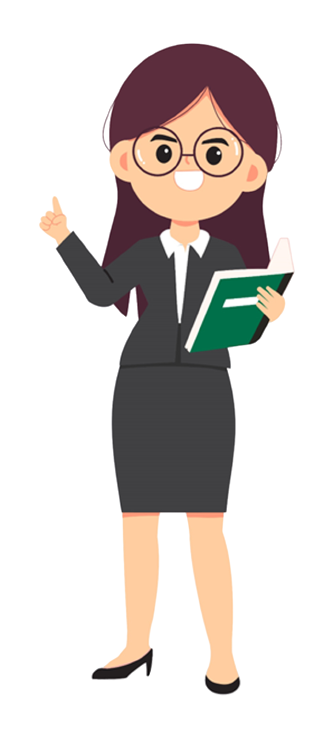 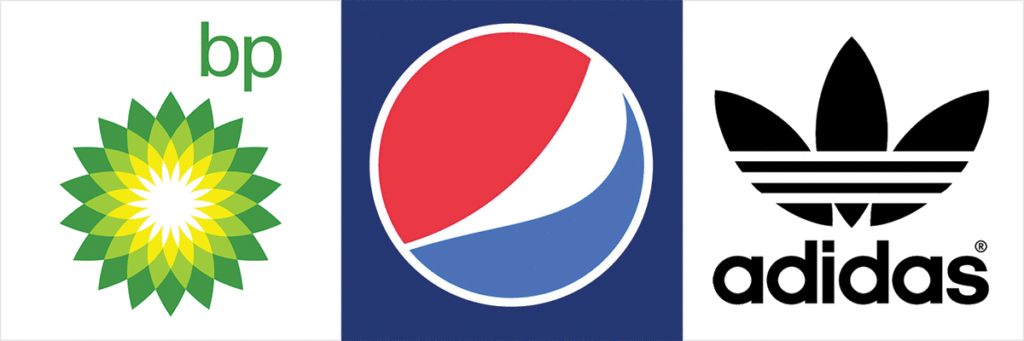 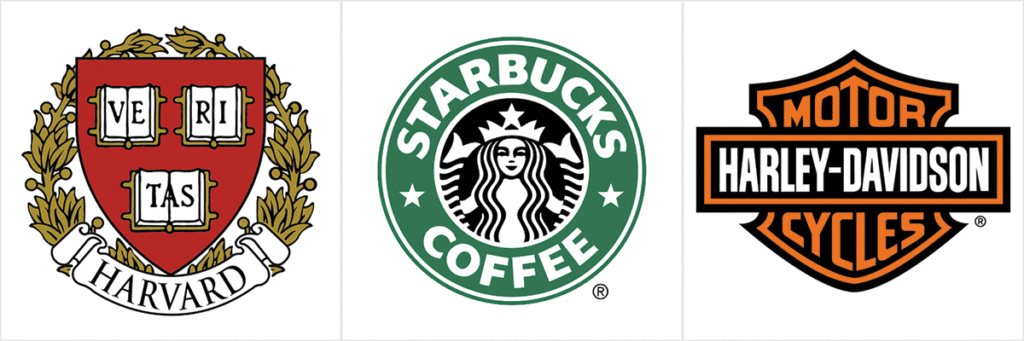 ประโยชน์ของโลโก้
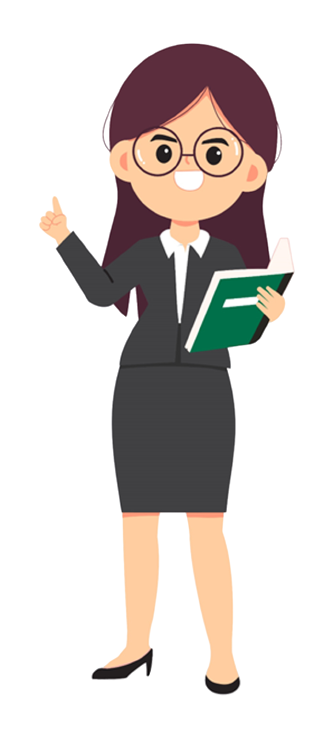 ใช้สื่อสารได้ในระยะเวลาสั้นๆ เพราะจดจำและมองเห็นได้ง่ายกว่าข้อความ
 ใช้พื้นที่น้อย สามารถย่อ-ขยายได้โดยไม่ต้องคำนึงว่าจะอ่านออกไหมเหมือนข้อความ
 เป็นสื่อเชิงสากล สามารถเข้าใจได้แม้ไม่รู้ภาษา
 กลุ่มลูกค้าจดจำได้ง่าย และเป็นเอกลักษณ์ของธุรกิจ
 การออกแบบจะส่งผลต่อภาพพจน์ของแบรนด์ ทำให้สื่อสารออกไปได้จากการออกแบบ
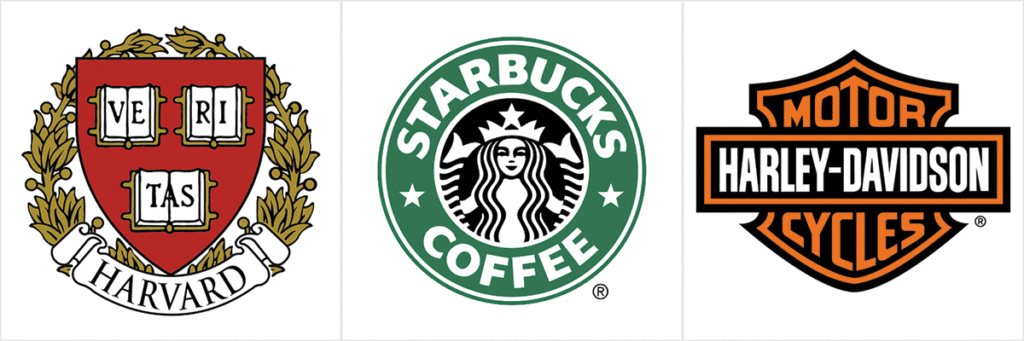 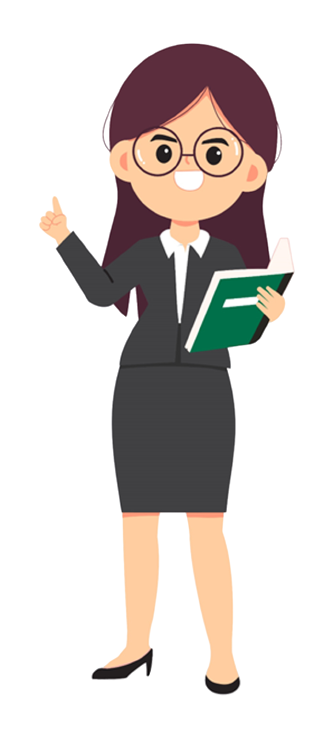 มาออกแบบโลโก้กันเถอะ
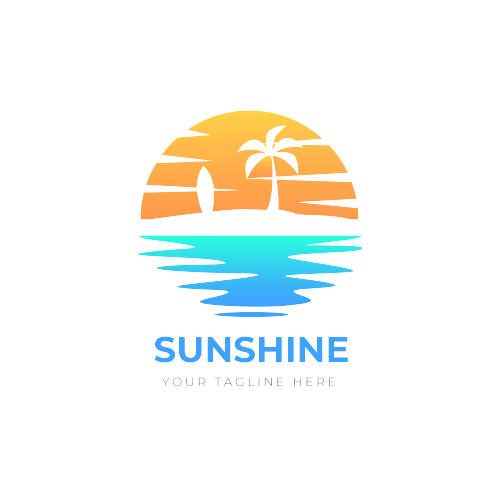 1. เข้าสู่โปรแกรม Microsoft PowerPoint จะปรากฏหน้าต่าง ดังนี้
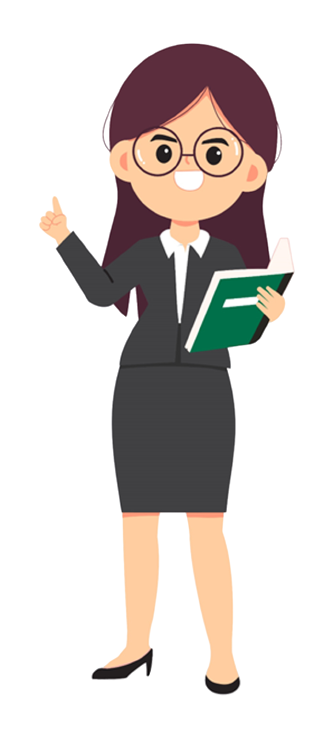 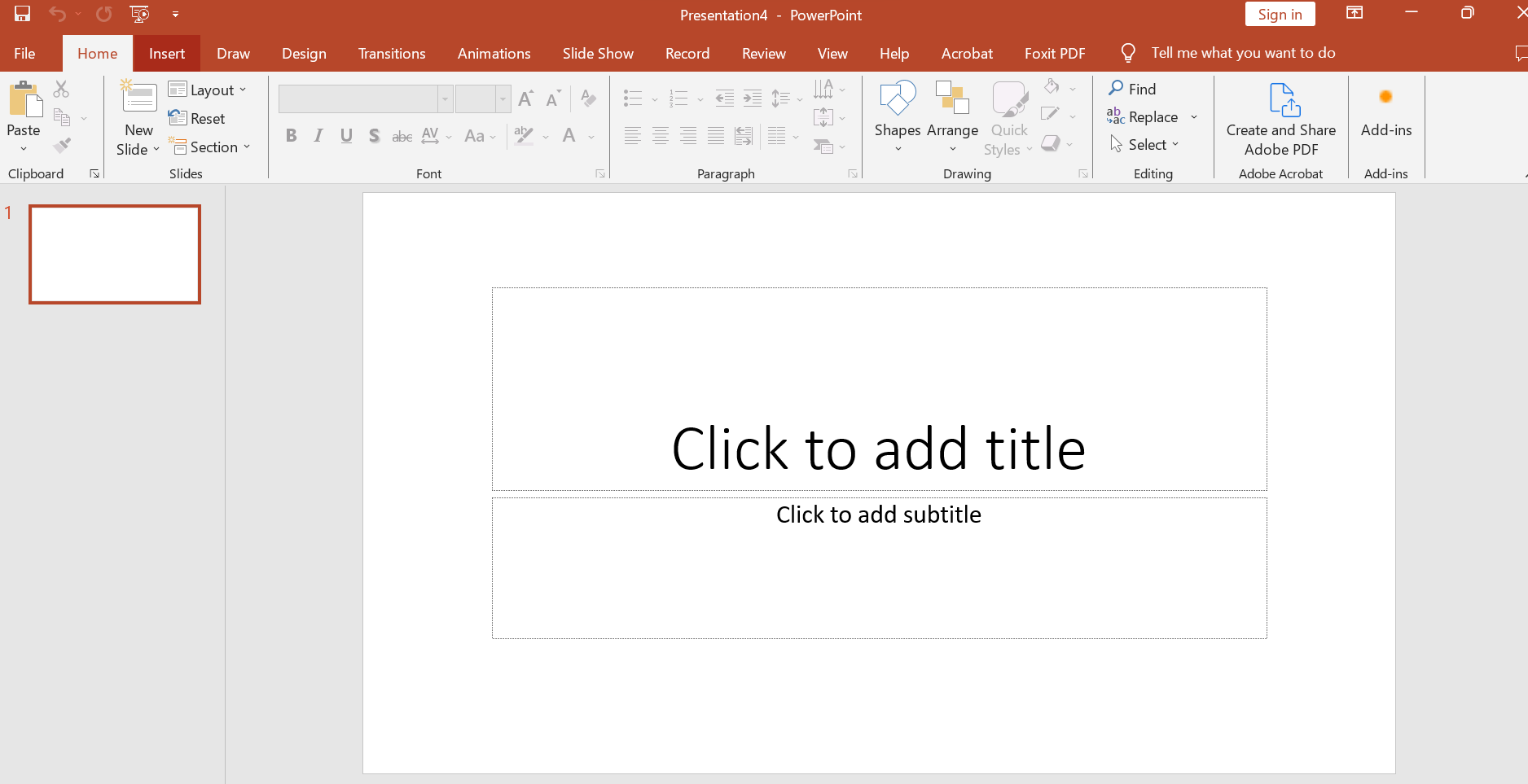 2. คลิกที่เมนู Design แล้วคลิกที่ Slide Size
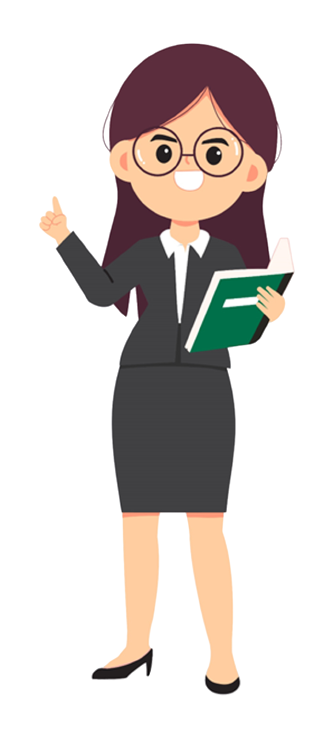 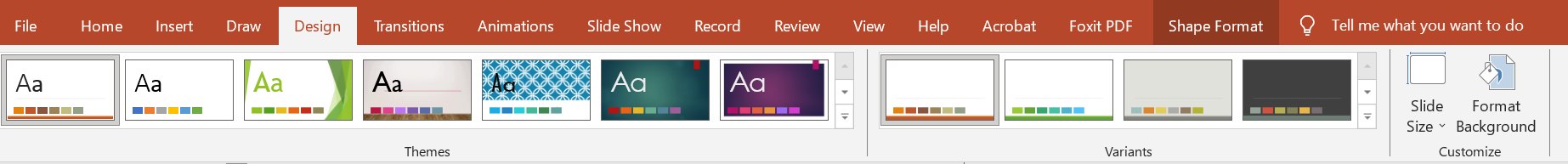 3. เลือก Custom Slide Size….
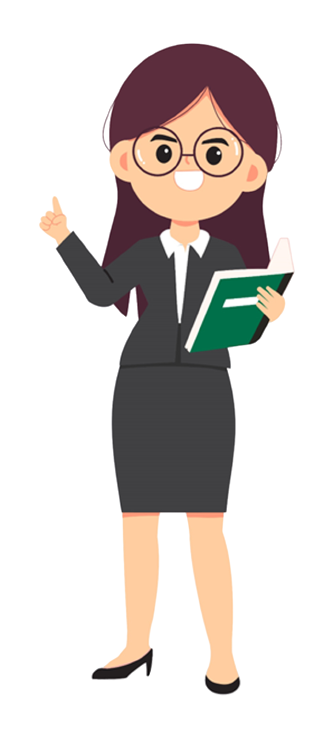 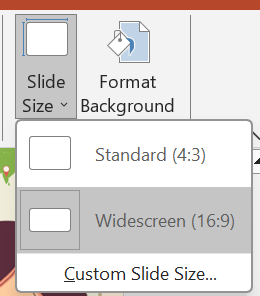 4. กำหนดขนาดตามต้องการ แล้วคลิกปุ่ม OK
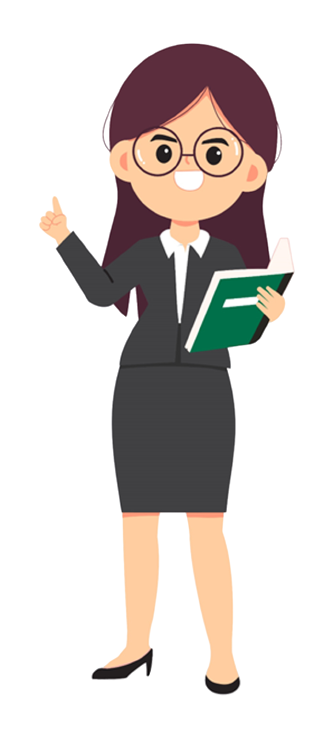 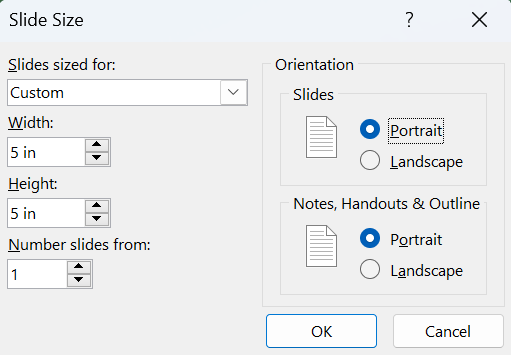 5. เลือกแบบ  Ensure Fit
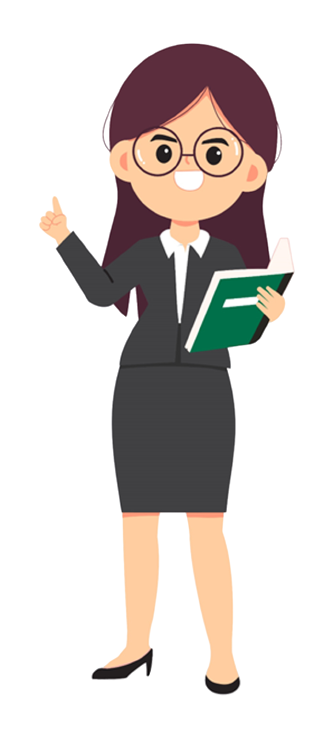 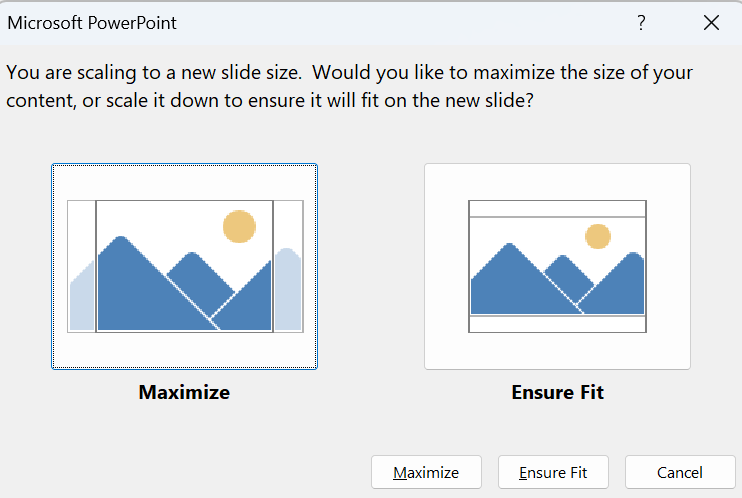 6. จะปรากฎขนาดตามต้องการให้คลิกที่กรอบข้อความเพื่อลบออกทั้งหมด
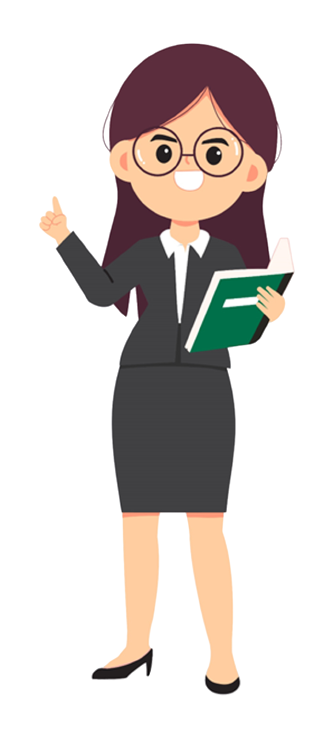 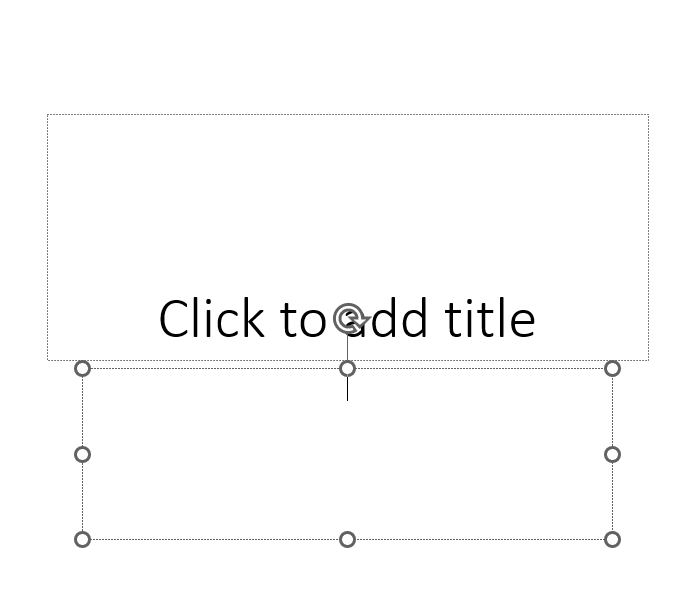 7. คลิกที่เมนู Insert เลือก Shapes ให้เลือกแบบ Circle: Hollow
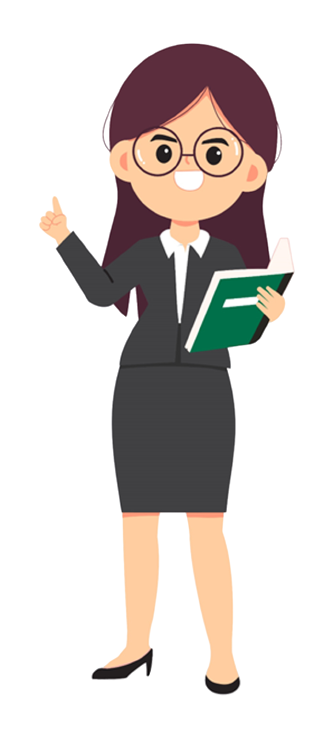 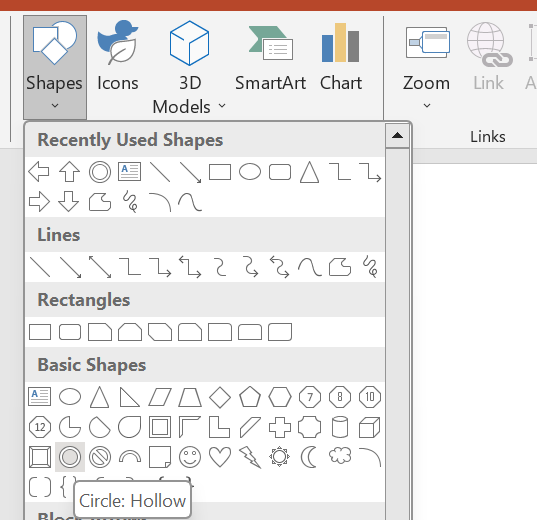 8. กดแป้น Shift ค้างไว้แล้วลากวงกลม
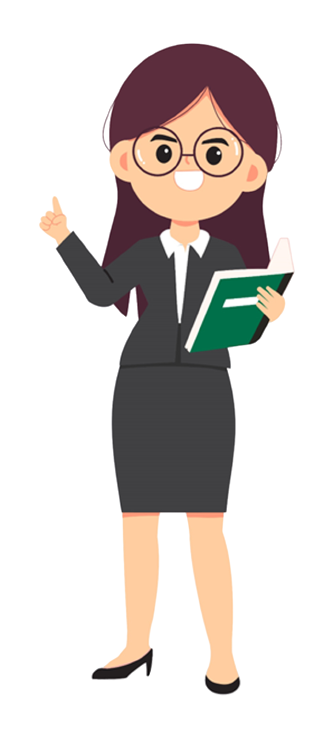 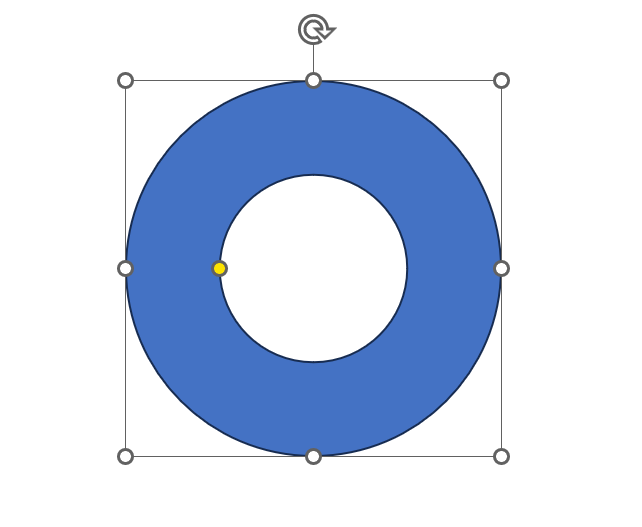 9. คลิกที่เมนู Format กำหนดสีให้เป็น No Fill
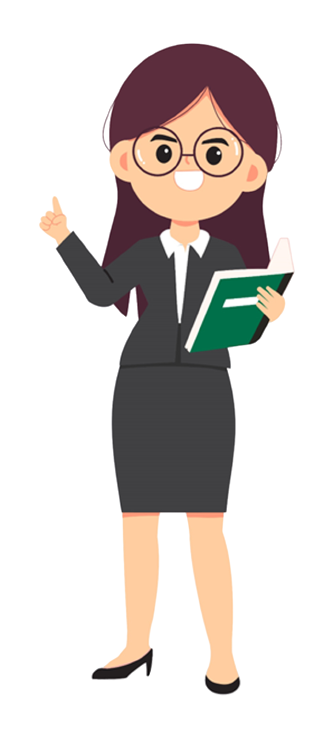 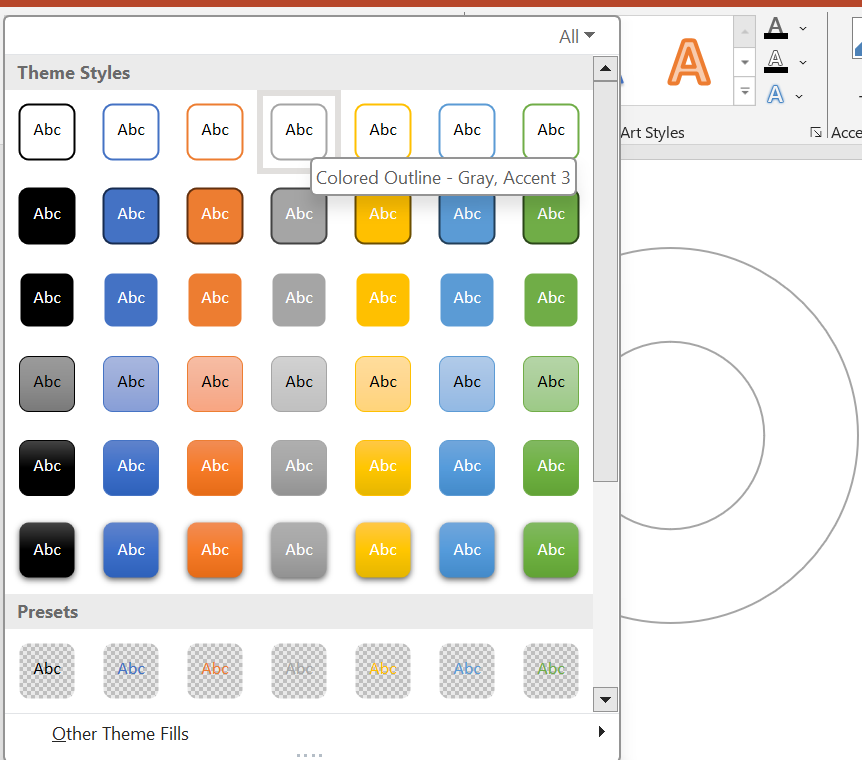 10. จะปรากฎวงกลมดังภาพ
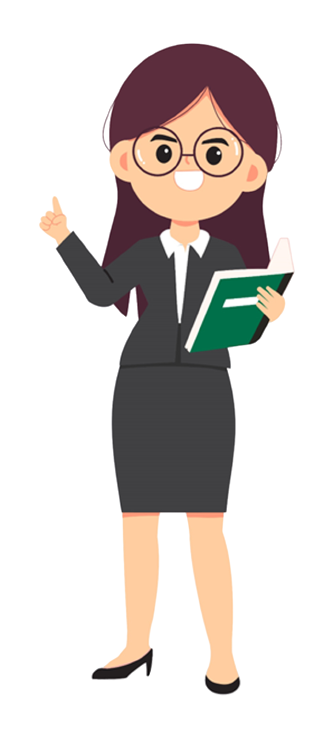 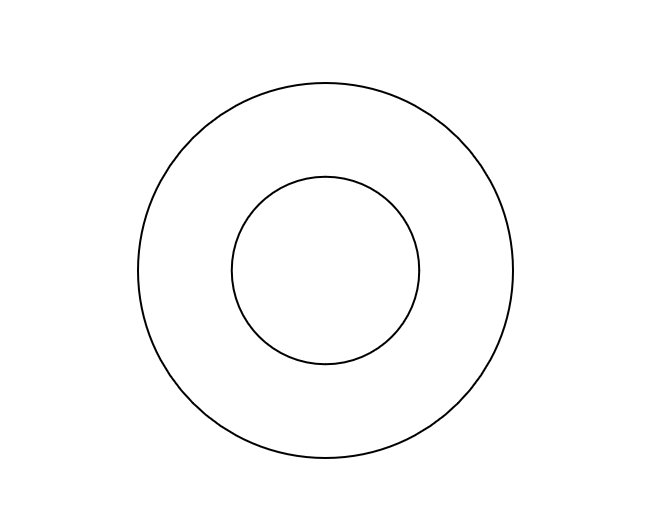 11. คลิกเมาส์ข้างขวาบริเวณวงกลมเลือก Edit Text
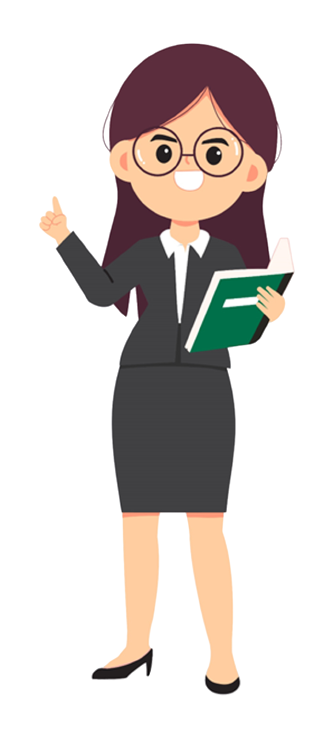 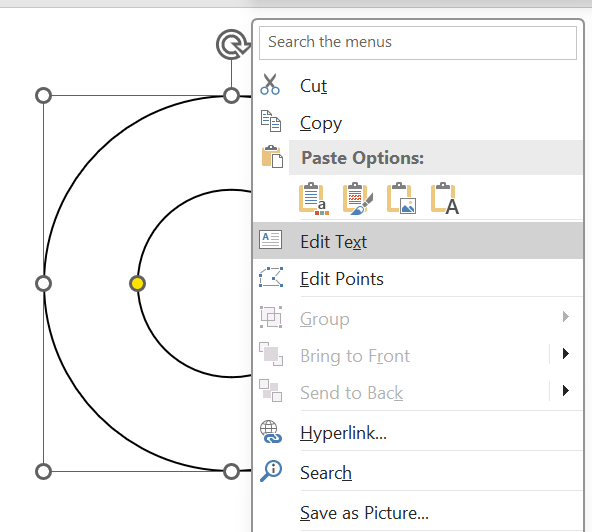 12. พิมพ์ข้อความที่ต้องการ แล้วเลือก Text Effects เลือก Arch
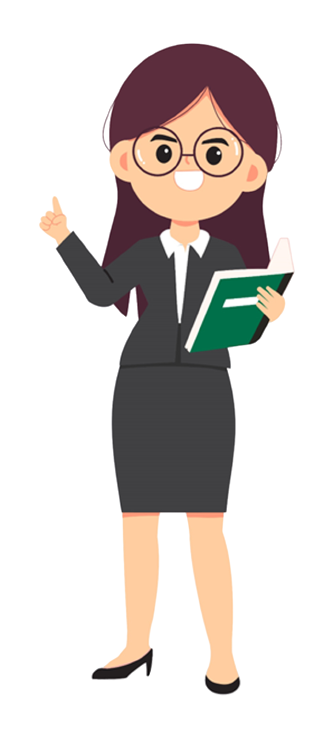 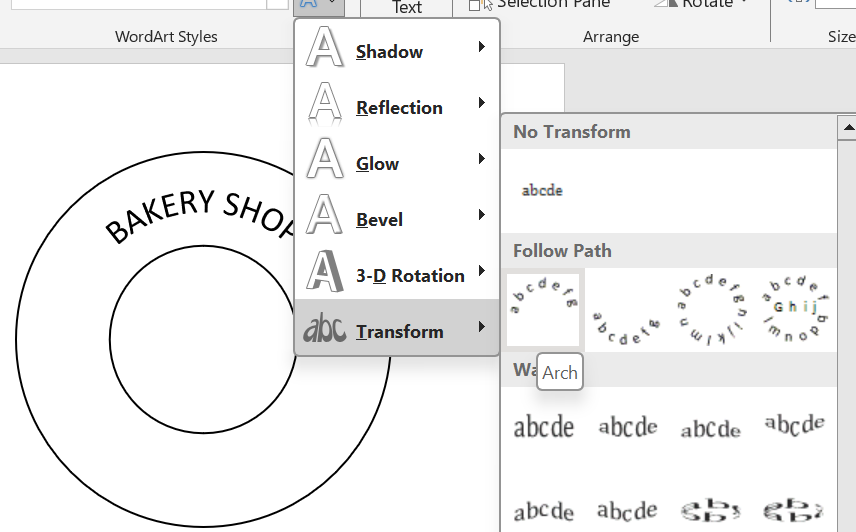 13. จะปรากฎดังภาพ
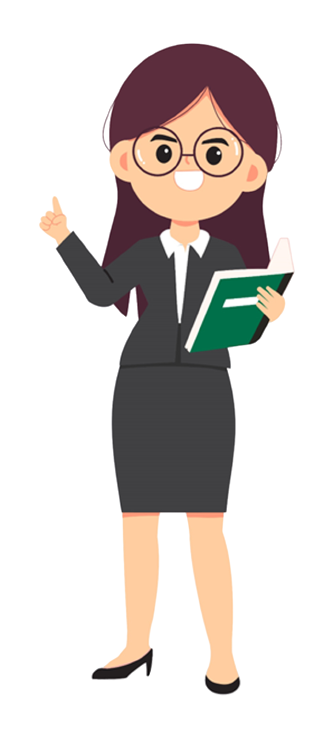 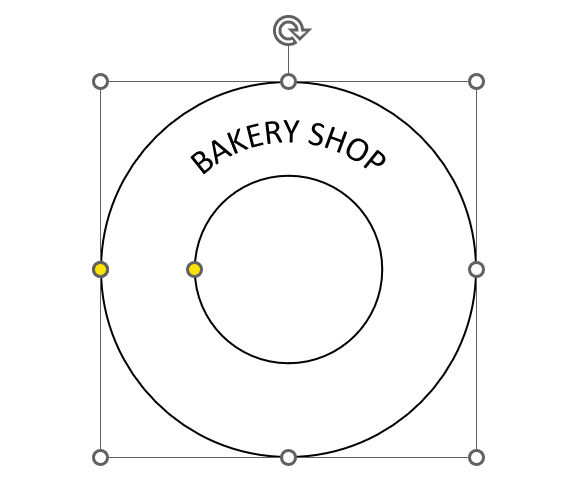 14. กำหนดขนาดตัวอักษรให้พอดี
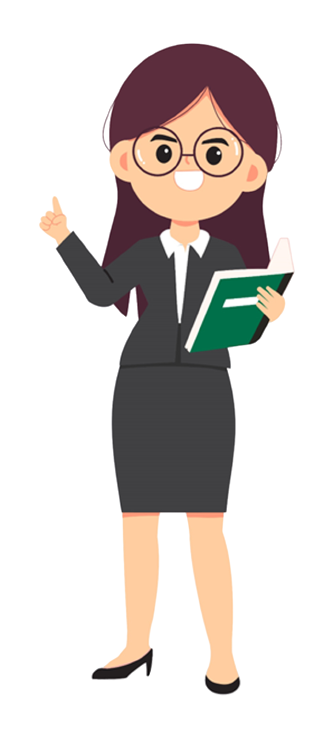 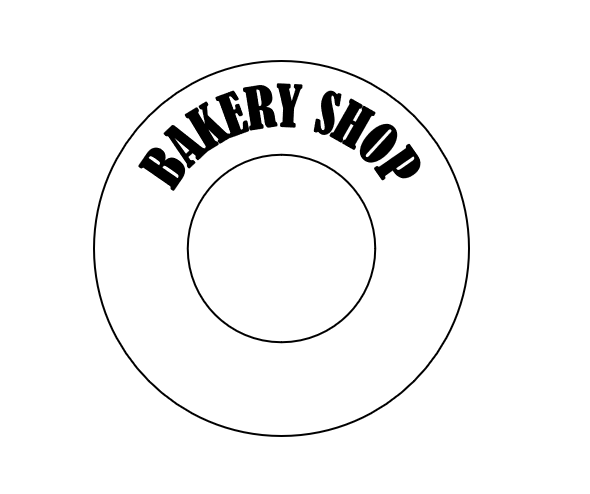 15. คัดลอกวงกลมเพิ่มมาอีก 1 รูป
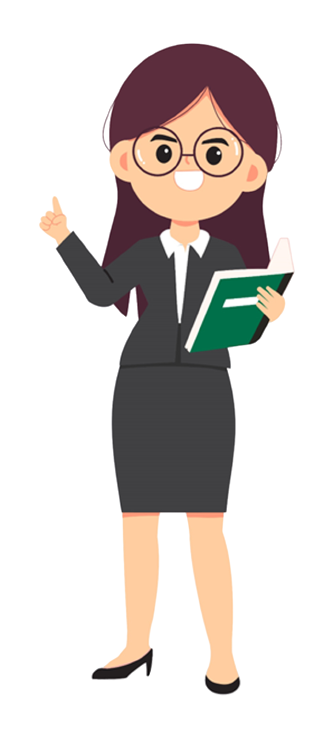 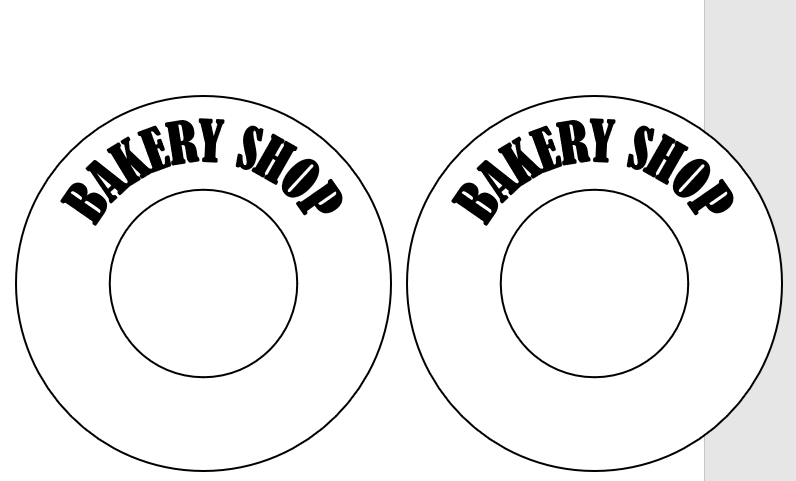 16. เปลี่ยนข้อความวงกลมใหม่  เป็น Tel.0815866899
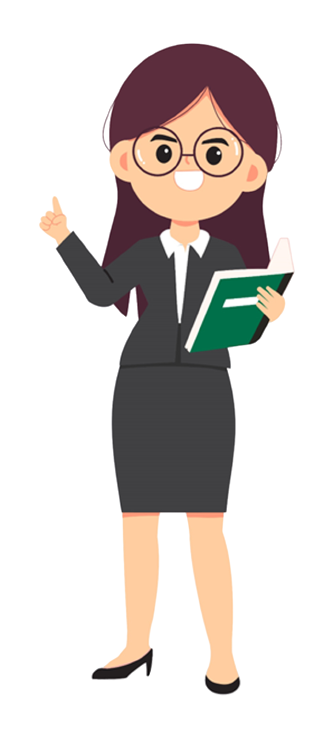 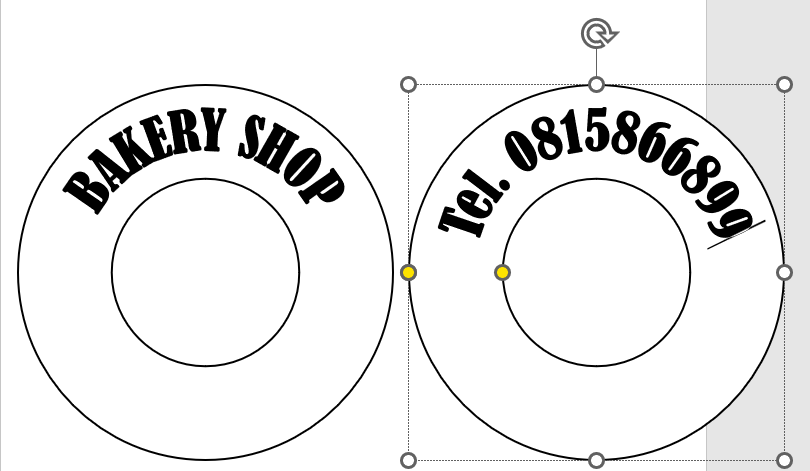 17. เลือกรูปแบบเป็นเครื่องวงกลมหงาย
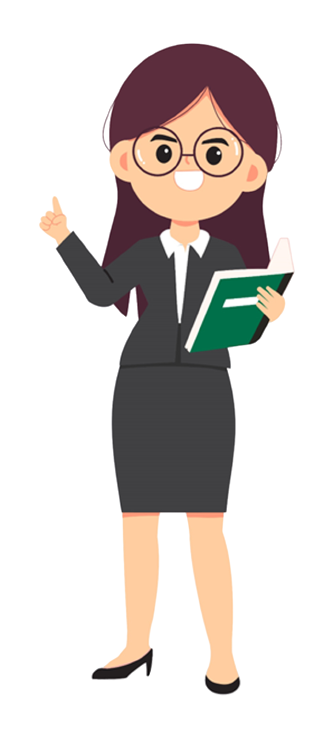 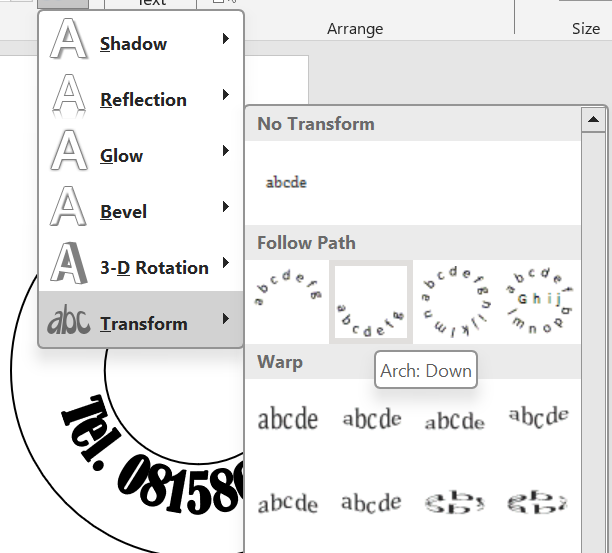 18. เลือก No Outline
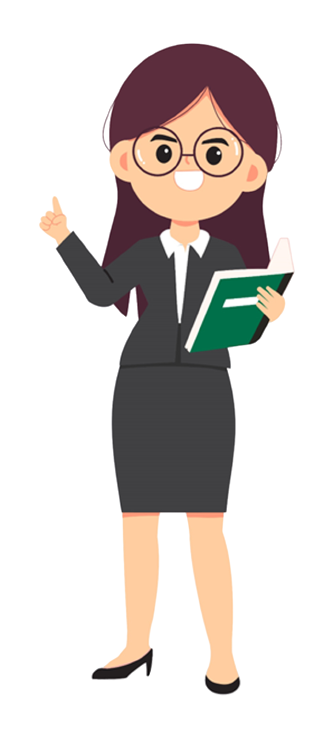 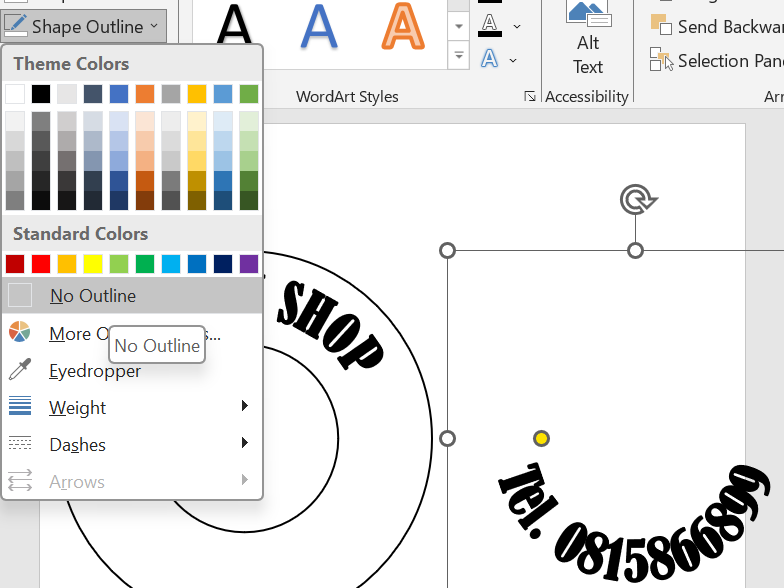 19. ย้ายวงกลมมาซ้อนกันให้พอดี
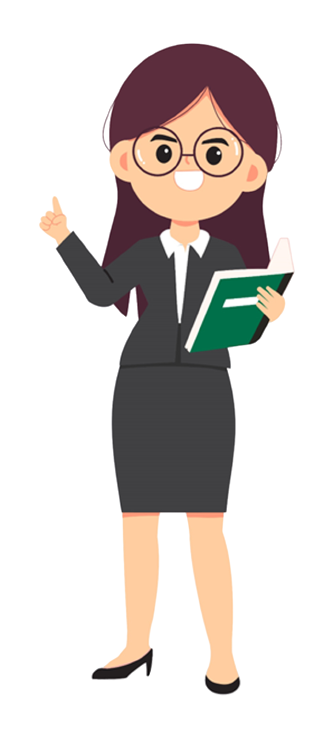 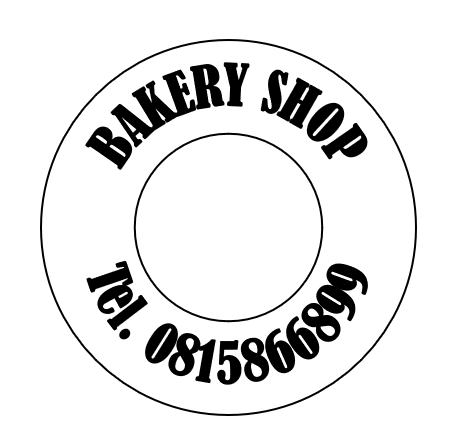 20. แทรกรูปภาพประกอบที่เมนู Insert และเลือก Pictures
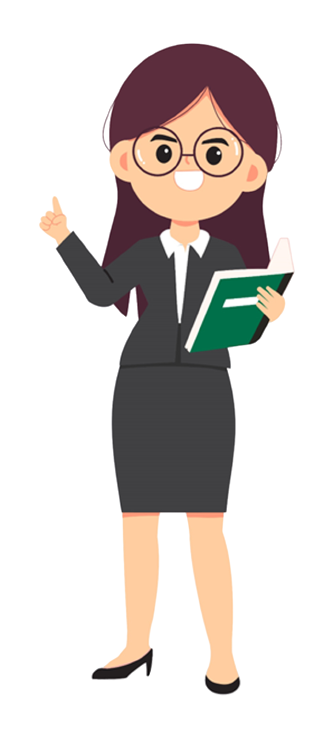 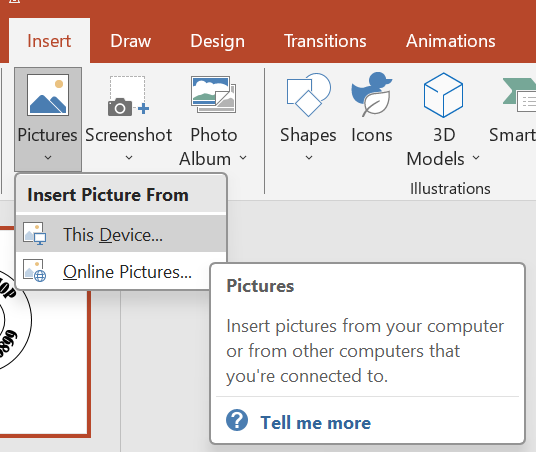 21. จัดรูปแบบตำแหน่งให้สวยงาม
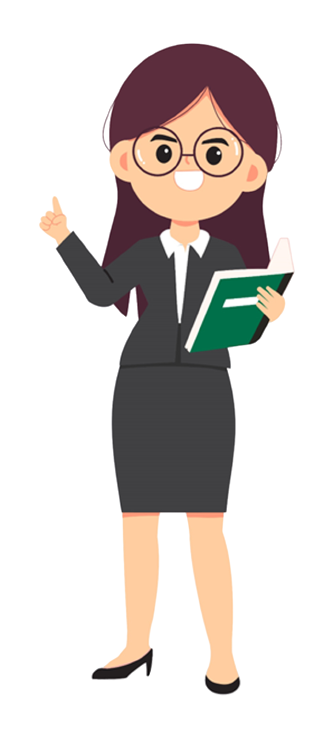 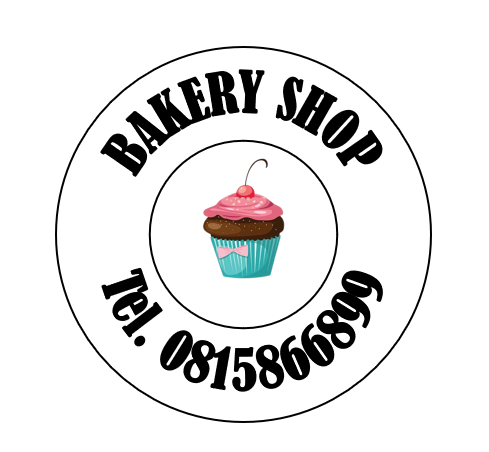 22. เติมสีกรอบโดยกำหนดที่ Shape Fill
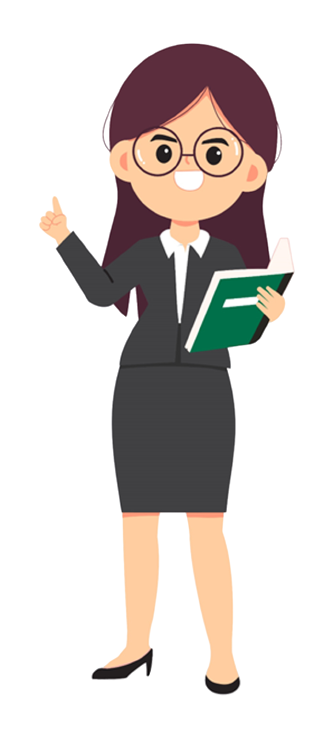 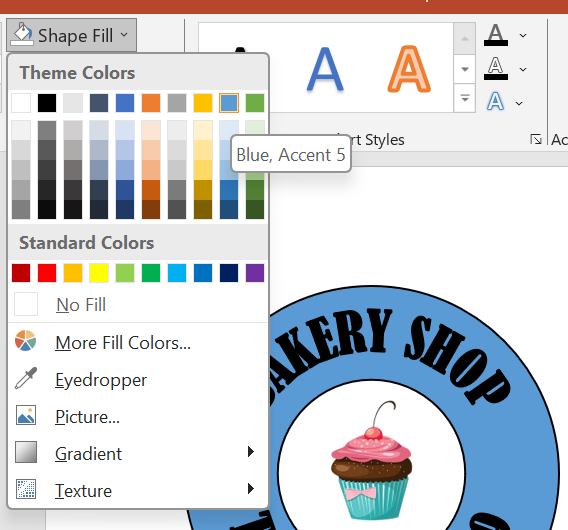 23.  คลิกที่ลูกศร Shape Styles
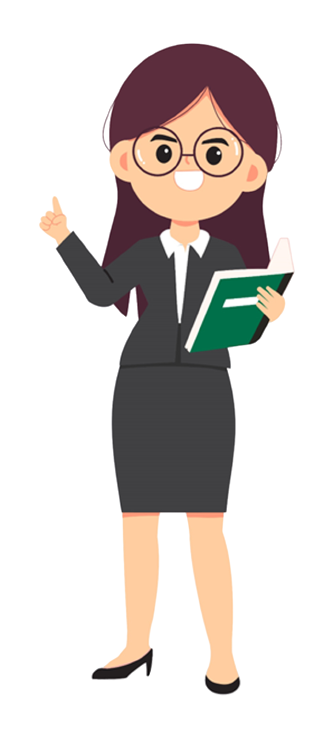 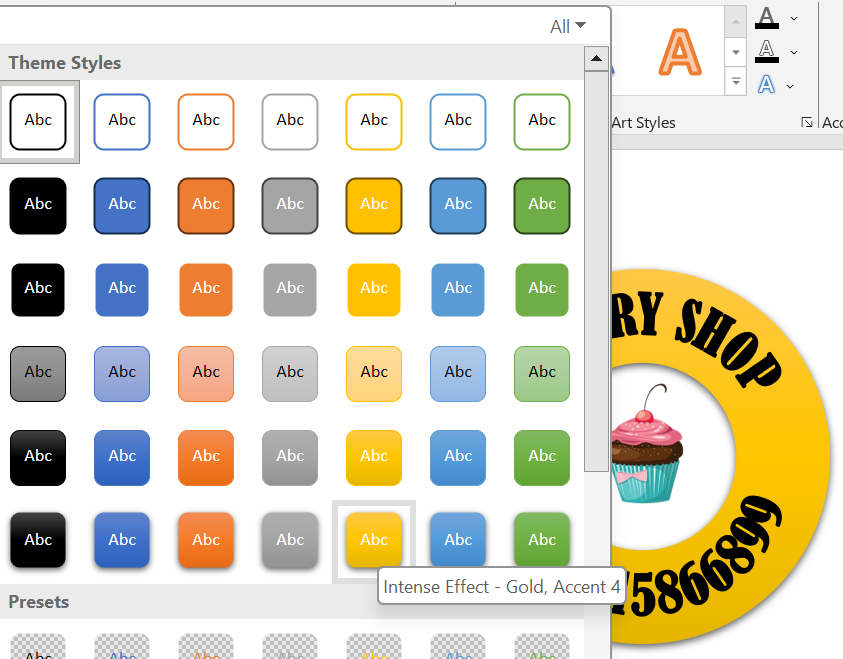 24.  ปรากฎรูปแบบโลโก้ดังภาพ
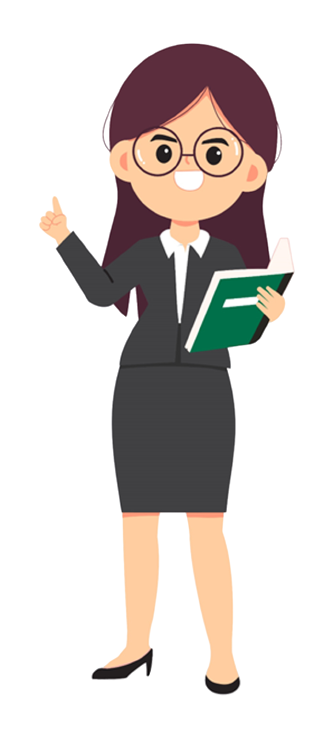 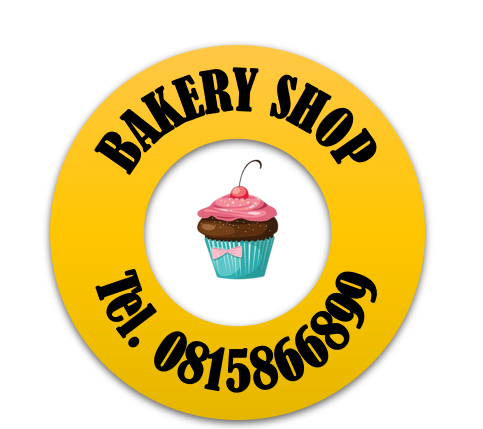 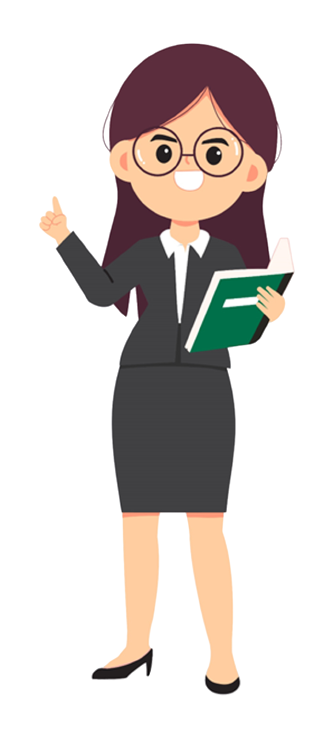 นักศึกษาอย่าลืมทบทวนเพิ่มเติมนะคะ
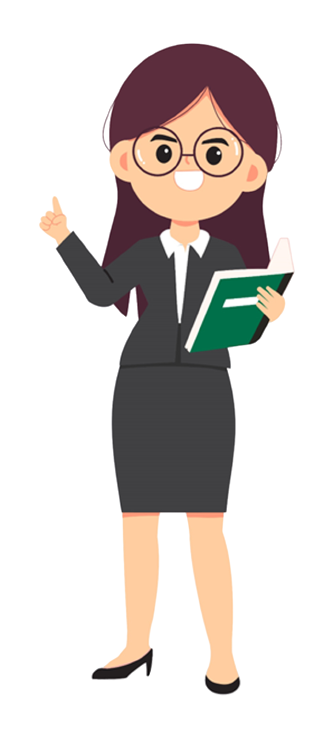 สวัสดีค่ะ